IP Camera에서 Onvif 구현
김성일
ksil0319@gmail.com
2011년 KELP 11월 세미나
Agenda
1. Onvif의 필요성
2. Onvif 구현 범위
3. Onvif 구현
4. Onvif의 현재 모습
영상 감시 시스템의 분류
실시간 감시 
Camera + Monitor
저장 감시
Camera + Storage
원격 감시
Camera + Transmitter + Monitor
실시간/원격 + 녹화 감시
Analog Security System
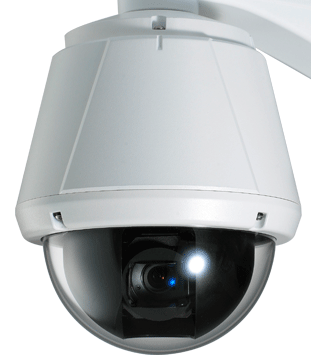 전송수단 : Composite / Coaxial Cable
                SDI/HD-SDI Cable
Protocol : BT.656 or SMTPE
표준 Protocol이 정립되어 있어 제조사
와 상관 없이 기기의 연결이 가능함
IP Security System
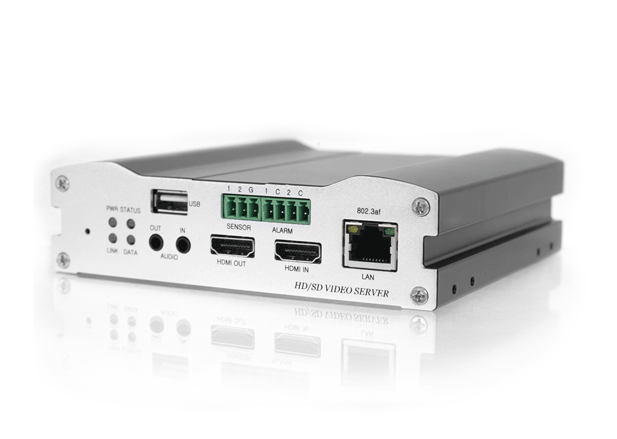 전송수단 : RJ45 Cable (LAN Cable)
Protocol : 제조사 마다 다름
표준 Protocol이 정립되어 있지 않아 제조사가 다를 경우 기기 연결이 보장이 안됨
Onvif VS PSIA
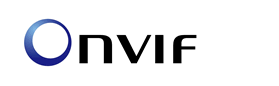 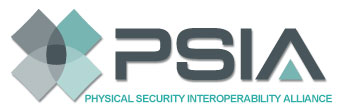 Onvif
Open Network Video Interface Forum
2008년 11월 25일 설립
초기 주도 업체 : Axis, Bosch, Sony
현재 Core Spec 2.1 (2011년 6월) Release
Test Tool 제공 (Onvif 가입 Member) 
Onvif Test Tool 이외에 몇가지 SW 존재
Onvif 흐름도
NVT
NVC
Discovery(Probe,Multicast)
Probe에 대해Entry Point 포함 응답
Entry Point접근하여 Capabilities ,
각 Service의 Entry Point 전달
Media에 대한 설정후 
RTSP URL 요청및 전달
RTSP Streaming
Onvif
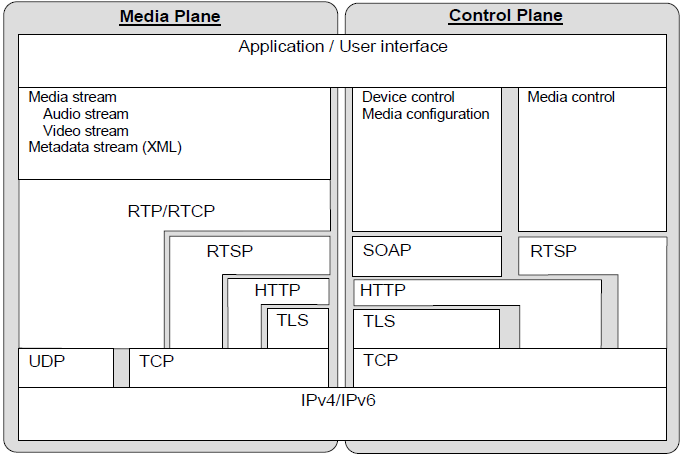 출처 : Onvif Core Spec 2.0 Page 33
SOAP
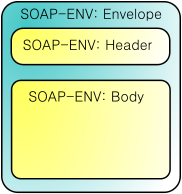 SOAP은 XML을 근간으로 헤더와 바디를 
조합하는 디자인 패턴으로 설계되어 있다. 
「헤더」는 선택사항으로 반복이나 보안 및 
트랜젝션을 정보로 하는 메타 정보를 가지고 있다.
 「바디」부분은 주요한 정보인 정보를 가지고 있다.
출처 : http://ko.wikipedia.org/wiki/SOAP
Onvif - Device
NVT
Network Video Transmitter
NVC
Network Video Client
NVD
Network Video Display
NVS
Network Video Storage
NVA
Network Video Analystic
Onivf - Scope
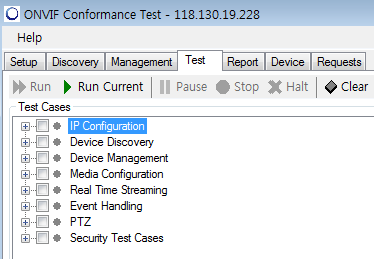 IP Configuration
Device Discovery
Device Management
Device IO
Imaging Configuration
Media Configuration
Real-time streaming
Event Handling
PTZ control
Video Analytics
Onvif - IP Configuration
IPv4
Static
DHCP
Link Local
IPv6
Static
Stateful Address Autoconfiguration
Stateless Auto Configuration
Onvif - Device Discovery
WS-discovery based
Hello
Probe
Bye
Onvif - Device Management
Capabilities
Network
System
Security
I/O
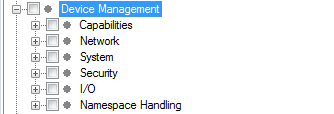 Onvif - Media Configuration
Media Profile
Video Configuration
Audio Configuration
PTZ Configuration
Metadata Configuration
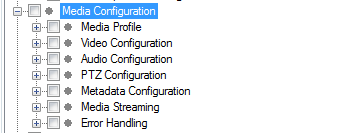 Onvif - Streaming
RTSP
UDP/TCP/HTTP
Multicast
Video
JPEG
H264
MPEG
Audio
G.711
AAC
G.726
Metadata
PTZ
Event
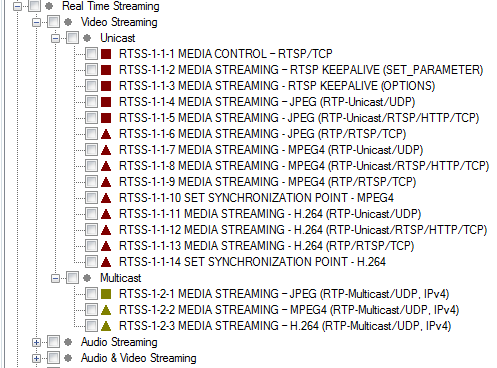 Onvif - gSoap
WSDL
Header
wsdl2h
soapcpp2
Code 구현
Skeleton Code
개발 Tools
Onvif – WSDL 구하기
http://www.onvif.org/Documents/Specifications.aspx 에서 다운 로드 가능
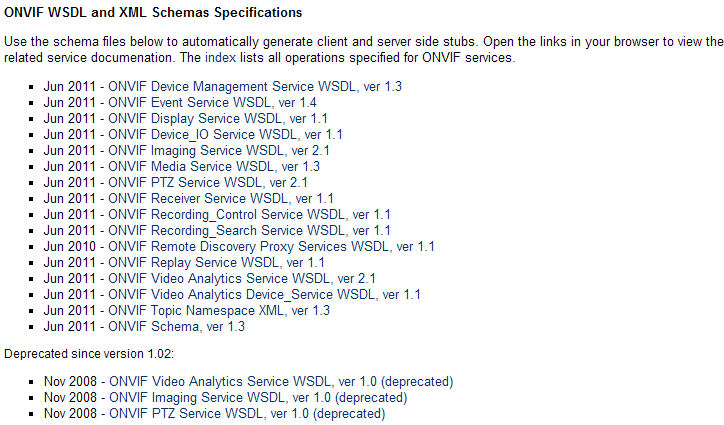 Onvif – namespace 보강
gSoap 설치시 생성된 typemap.dat 로 부터 Onvif의 Namespace를 보강함
보강하지 않을경우 ns#식으로 코드가 생성됨
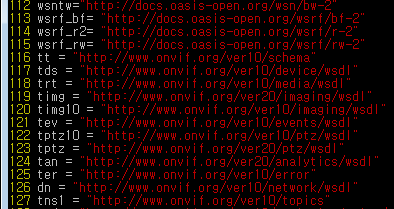 Onvif – Header 파일 생성
여러 개의 WSDL 파일로 부터 하나의 Header를 생성
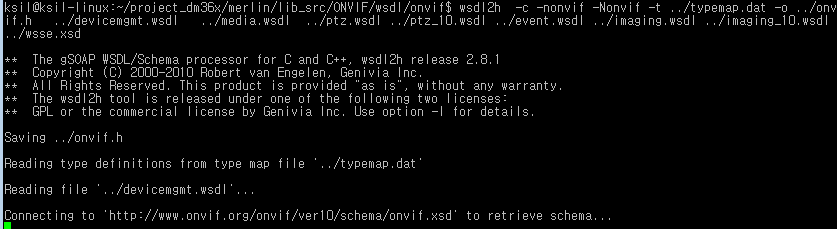 Onivf – Header 파일 보정
Security 추가
struct SOAP_ENV__Header
{
    struct _wsse__Security *wsse__Security; 
}; 

Event Enum 보정
enum wsse__FaultcodeEnum 에서 wsse__FaultcodeEnum__ 제거
Onvif – Source Code 생성
soapcpp2 -n -L  -S -c -I /usr/local/share/gsoap/import ../onvif.h  -ponvif
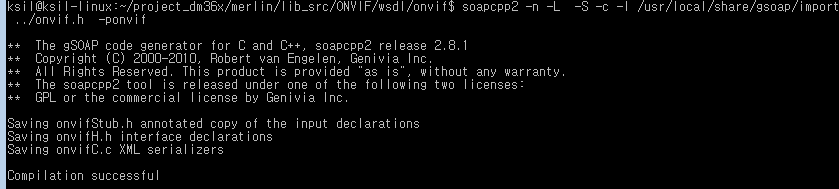 Onvif – 중간 결과물
Onvif – 중간 결과물 정리 1/2
OnvifStub.h 를 onvif_service.c로 복사
“Server-Side Operations” 위로 삭제
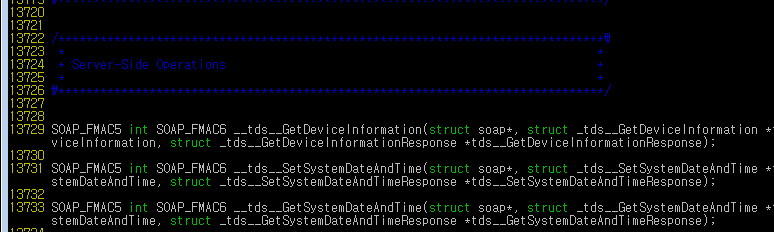 Onvif – 중간 결과물 정리 2/2
“Server-Side Skeletons to Invoke” 아래로 삭제





실제 코드 구현
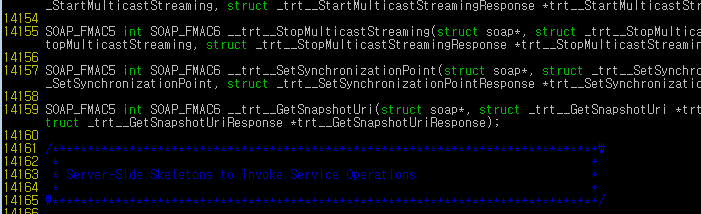 Onvif – 3rd 업체 구현 상황
대부분의 업체가 v1.0 기준으로 구현되어 있음
구현 범위가 너무 많아 Full Spec 구현된 업체 거의 없음(Axis는 Full Spec으로 구현되어 있음)
BackAudio Channel의 경우 Axxon만 구현되어 있음 (MileStone은 연말에 구현 예정)
Event에 대한 복잡도에 따라 각 업체마다 구현이 다름 -> 호환성 부족 발생
NVC 업체가 구현에 소극적임
Onvif – Test Tool
Onvif 가입후 사용 가능 - 필수
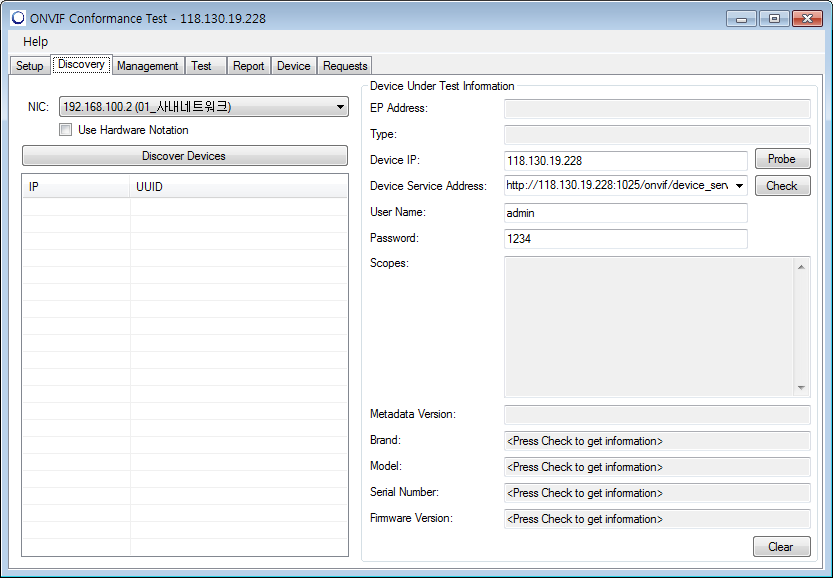 Onvif – Onvif DM
http://synesis.ru/en/surveillance/onvifdm
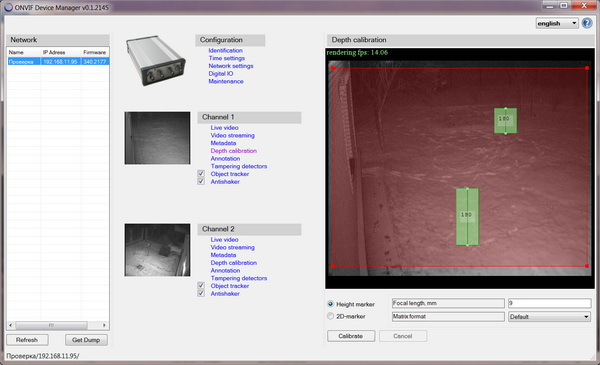 Onvif - SiONVIFManagementTool
http://www.server001.net/PUBLIC/ONVIF.HTML
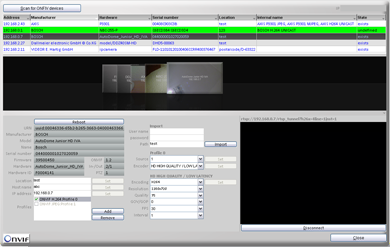 Onivf – Q&A